Introduction to the Renaissance and Enlightenment
Feudalism
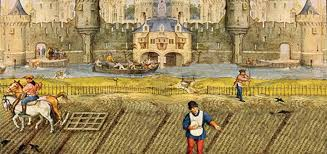 The Renaissance
“rebirth”
Rediscovery of classical philosophy, literature and art

Humanism – emphasis on the value of human beings and a rediscovery of the work of classical cultures

Rationalism – regards reason as the chief source and test of knowledge
Leonardo da Vinci – The Last Supper
Leonardo da Vinci – Mona Lisa
Michelangelo Buonarroti – The Creation of Adam
Raphael – The School of Athens
Sandro Botticelli – The Birth of Venus
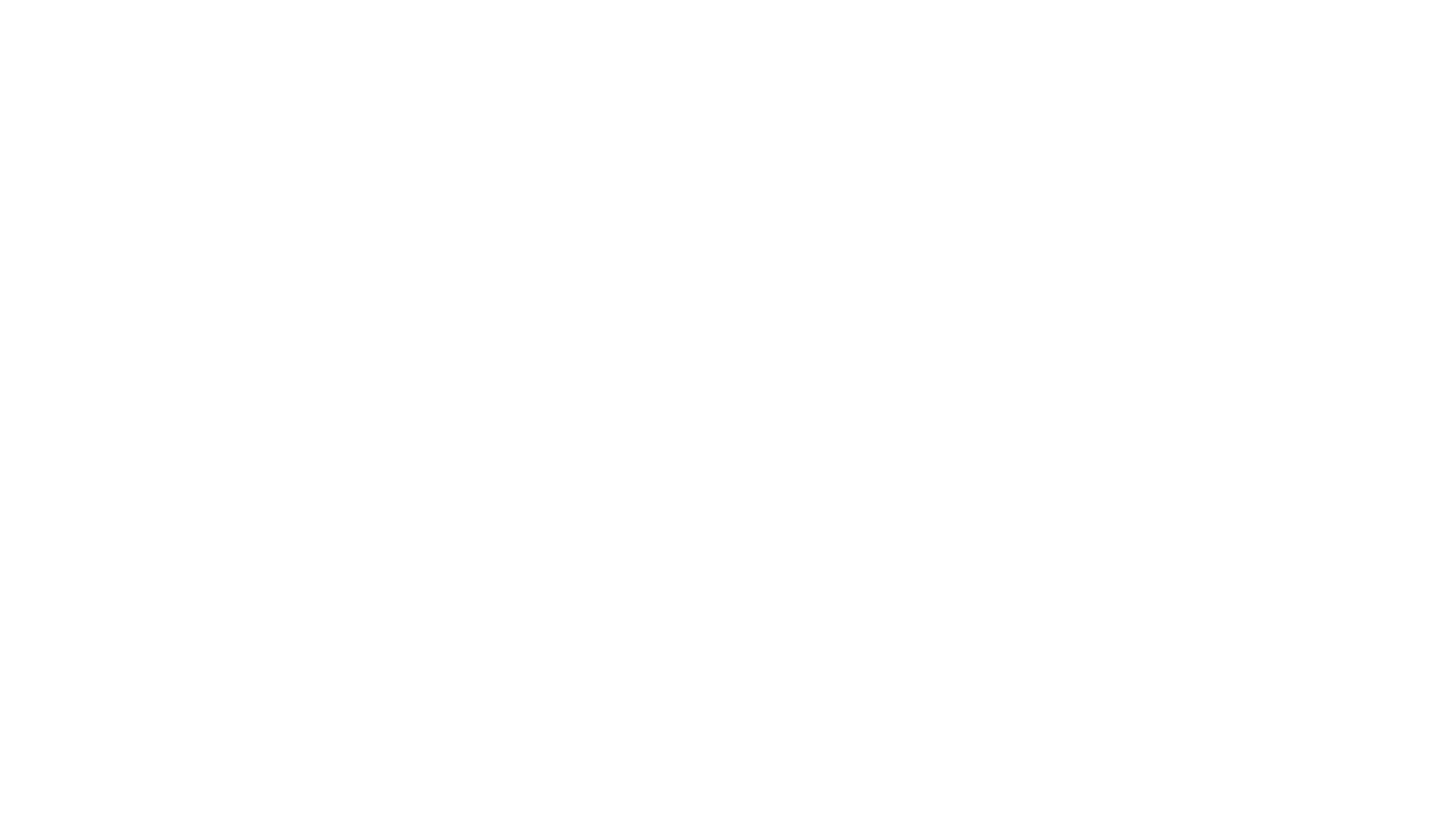 Leonardo da Vinci – Widely considered one of the most diversely talented men to ever live.
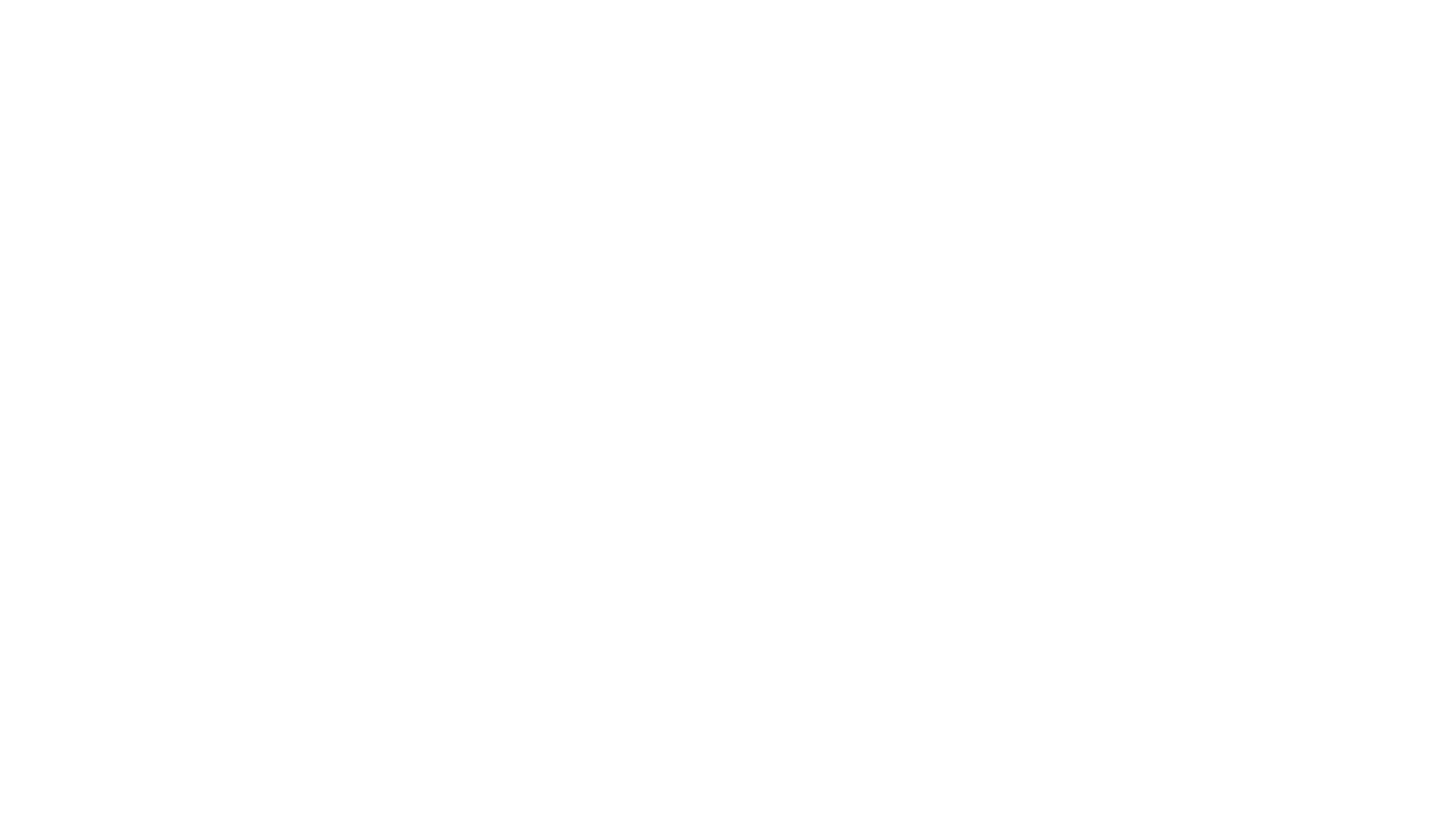 Galileo Galilei – Italian astronomer, physicist, and engineer.  “Father of observational astronomy”.
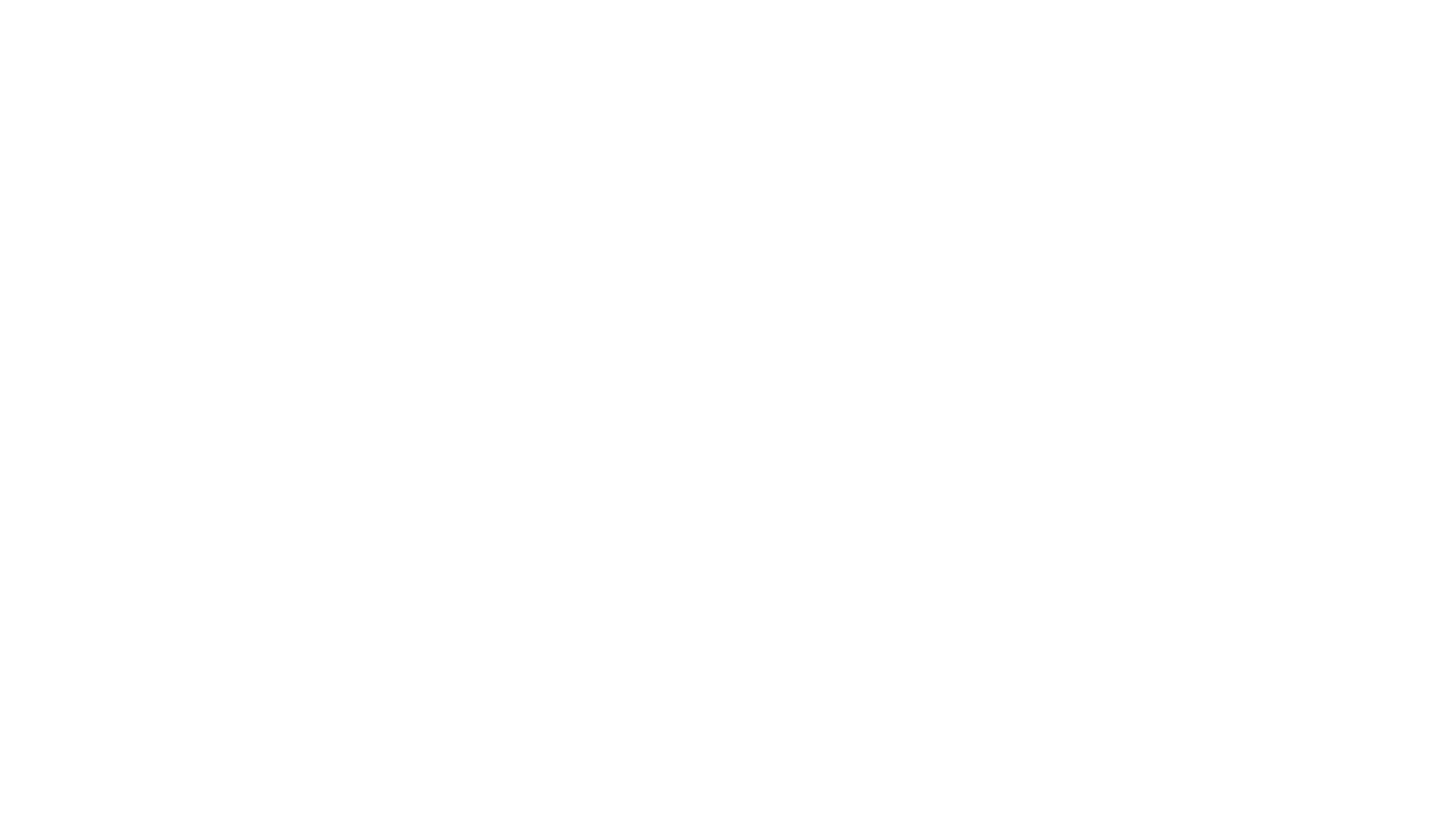 Nicolaus Copernicus – Mathematician, astronomer, and clergymen.  Placed the sun at the centre of the universe.
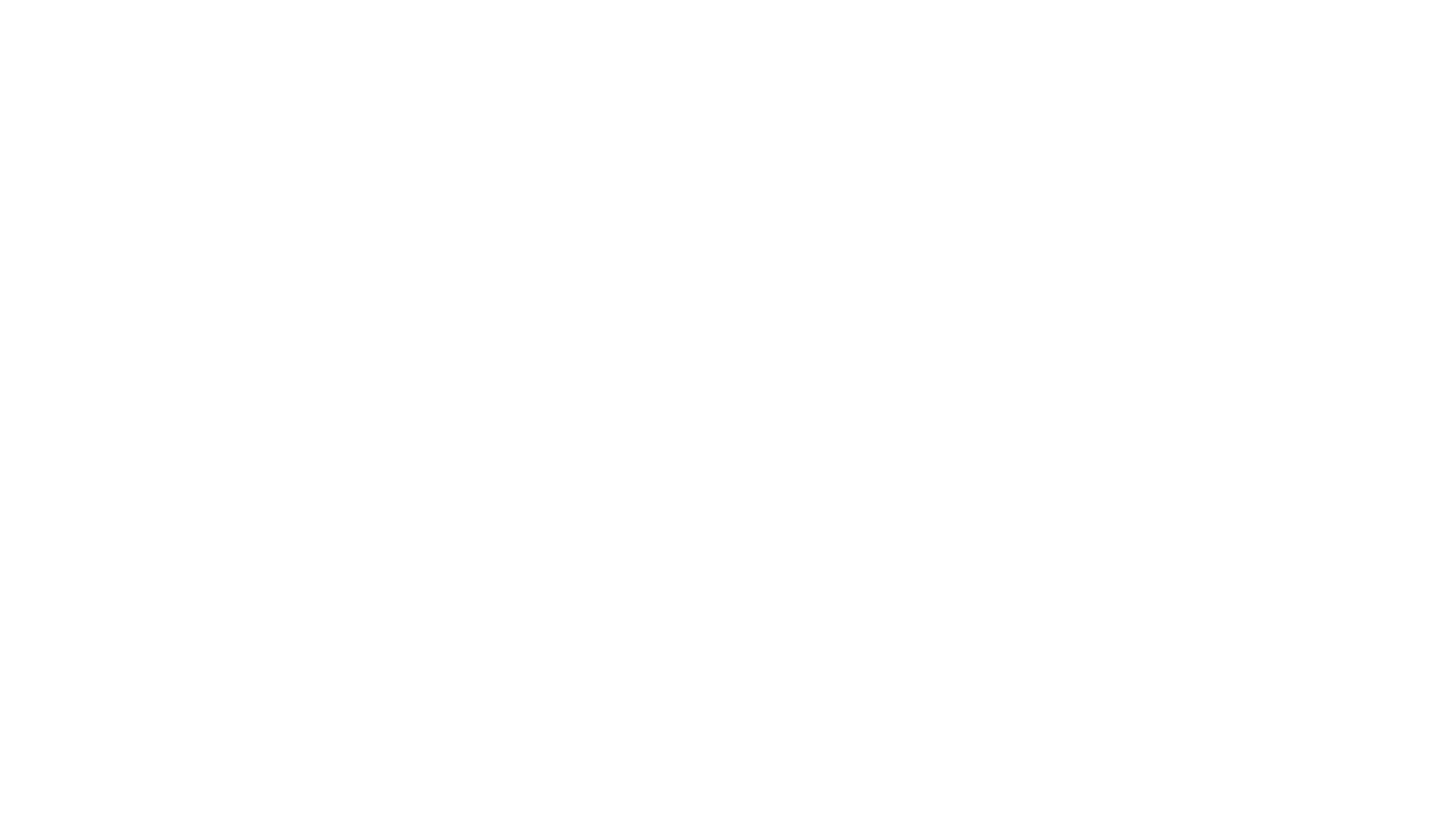 Thomas More – English lawyer and philosopher.  Wrote Utopia and served King Henry VIII
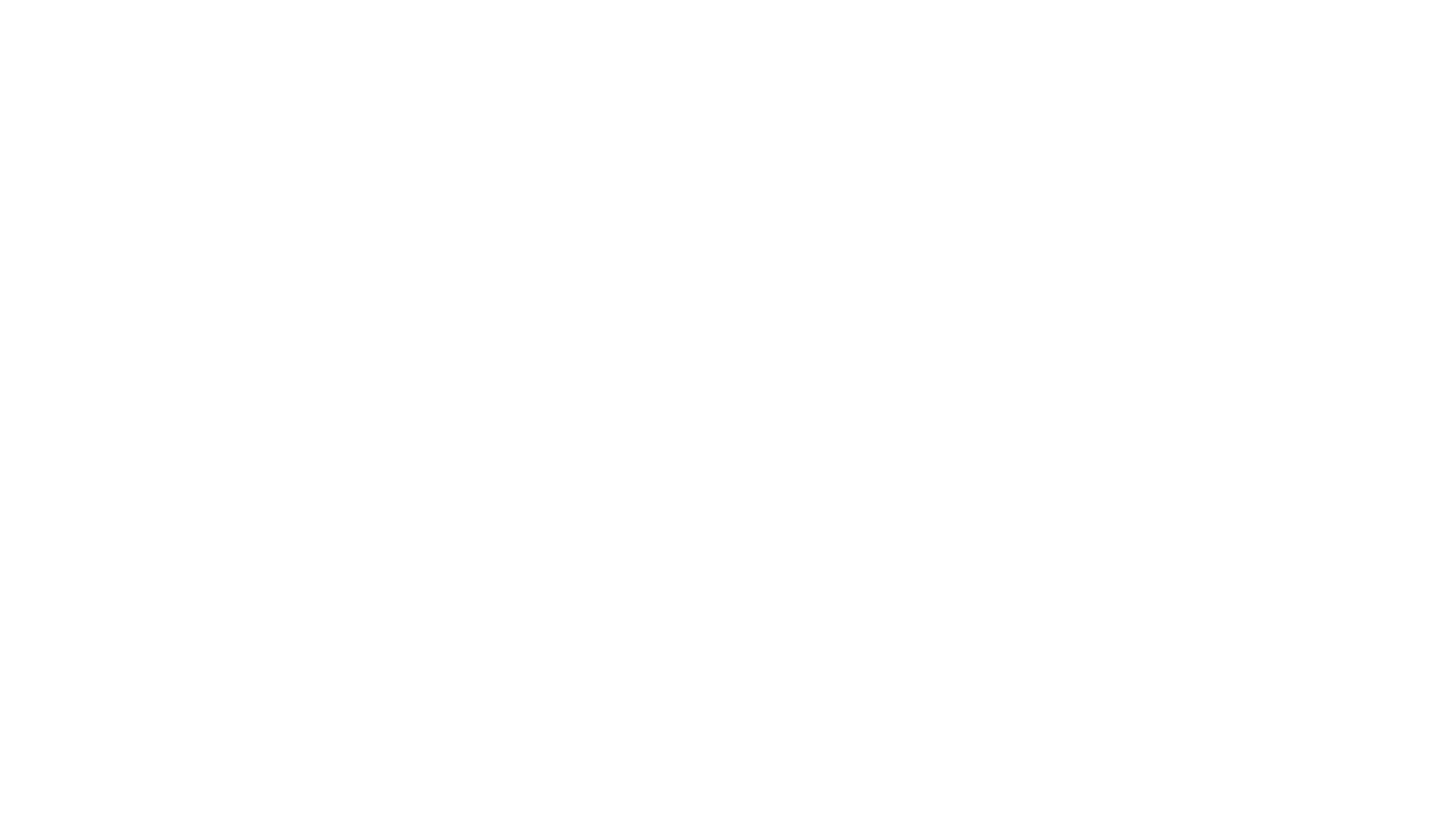 Petrarch – Italian poet and one of the earliest humanists.  Studied the works of Cicero and helped found modern Italian.
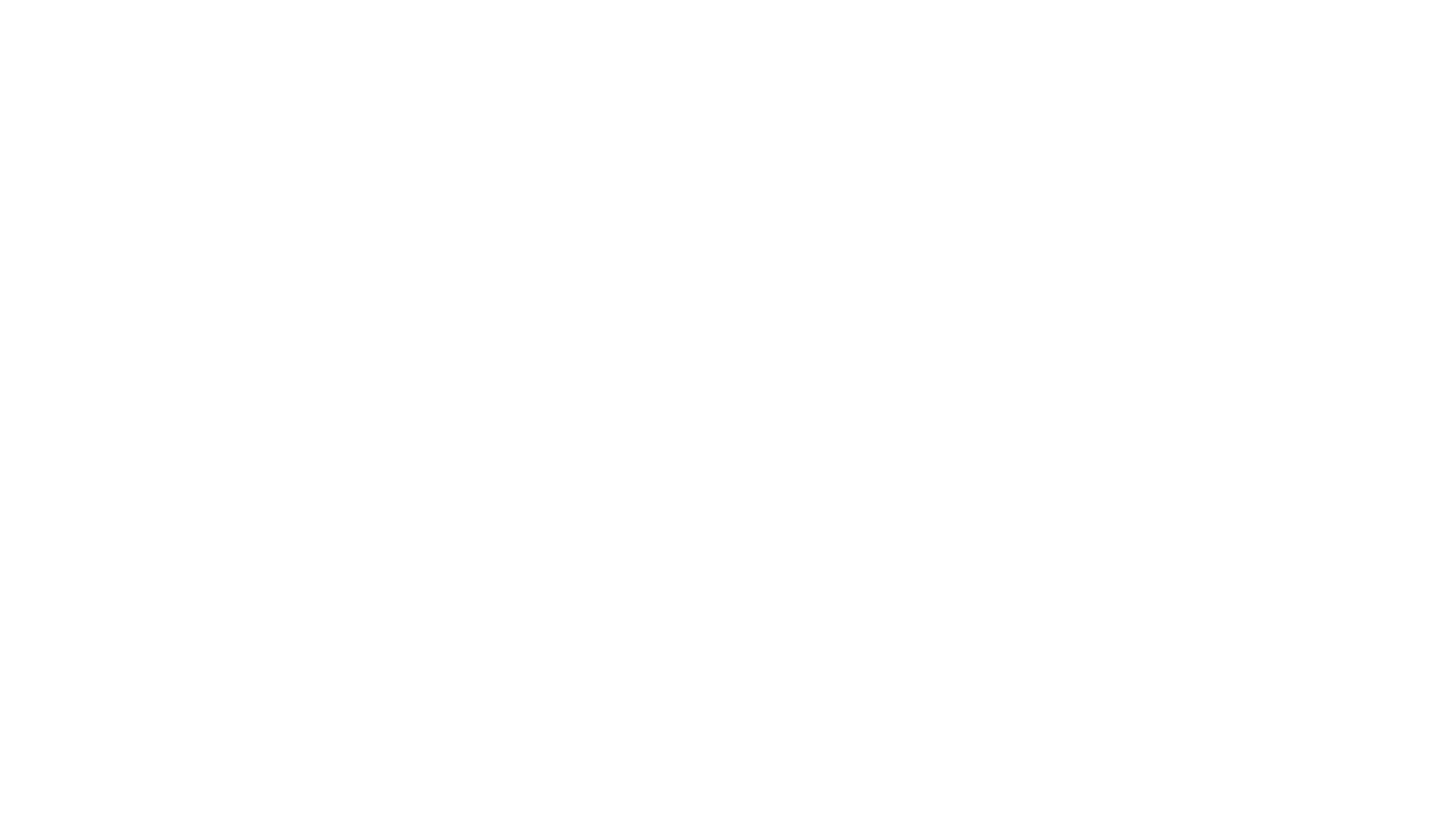 Niccolo Machiavelli – Italian diplomat, philosopher and writer.  Wrote The Prince and father of modern political science.“It is better to be feared than loved, if you cannot be both.”
The Enlightenment
“The Age of Reason”
Emphasis on reason and science over superstition and blind faith.

Scientific method – a method of acquiring and testing knowledge
Utilitarianism – one should seek to make life better by increasing the good in the world and decreasing bad
Constitutionalism – governments should be bound by the written laws of a nation
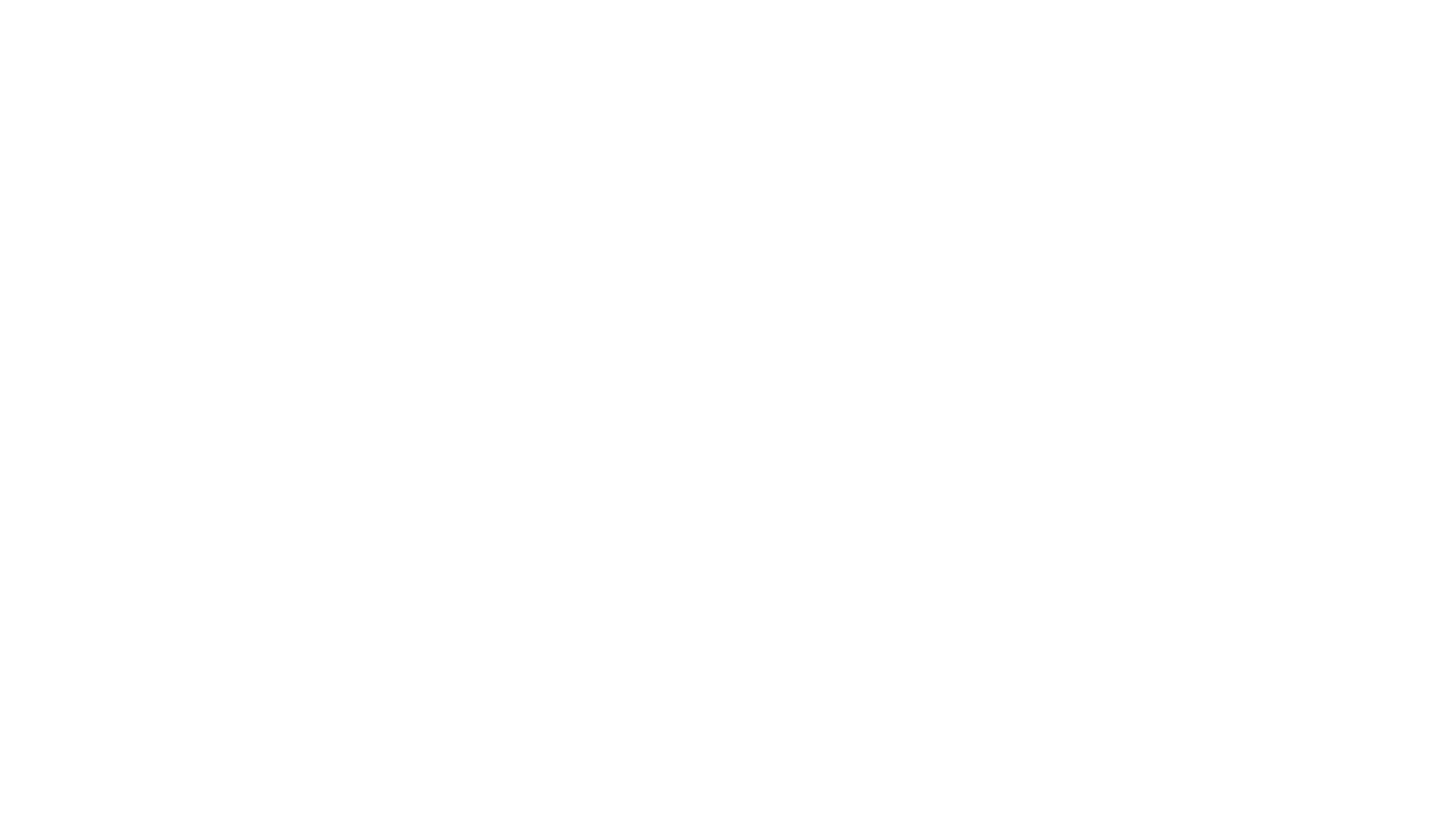 Francis Bacon – English statesman.  Credited with developing the scientific method.
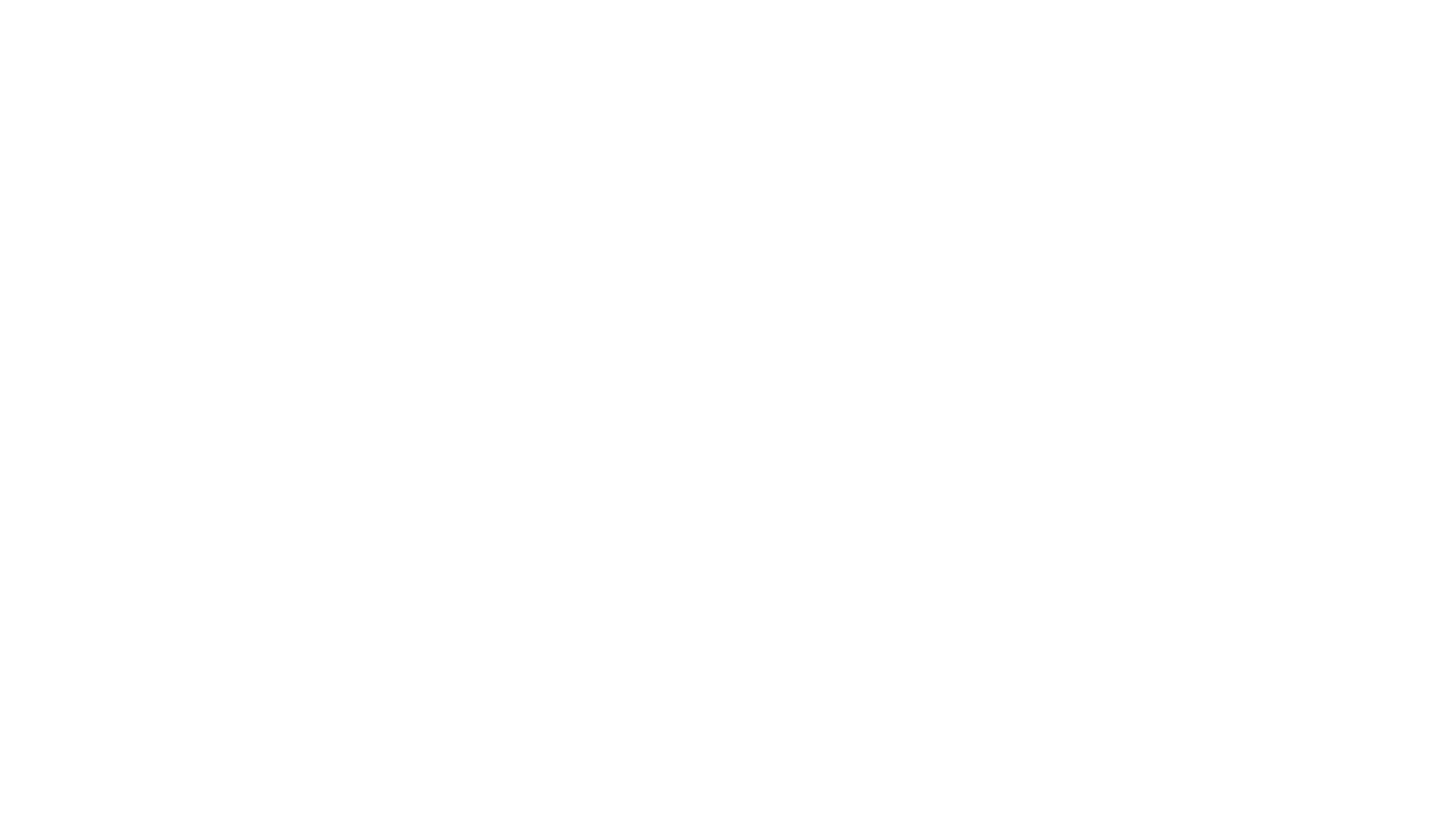 Rene Descartes – French philosopher.  “I think, therefore I am.”
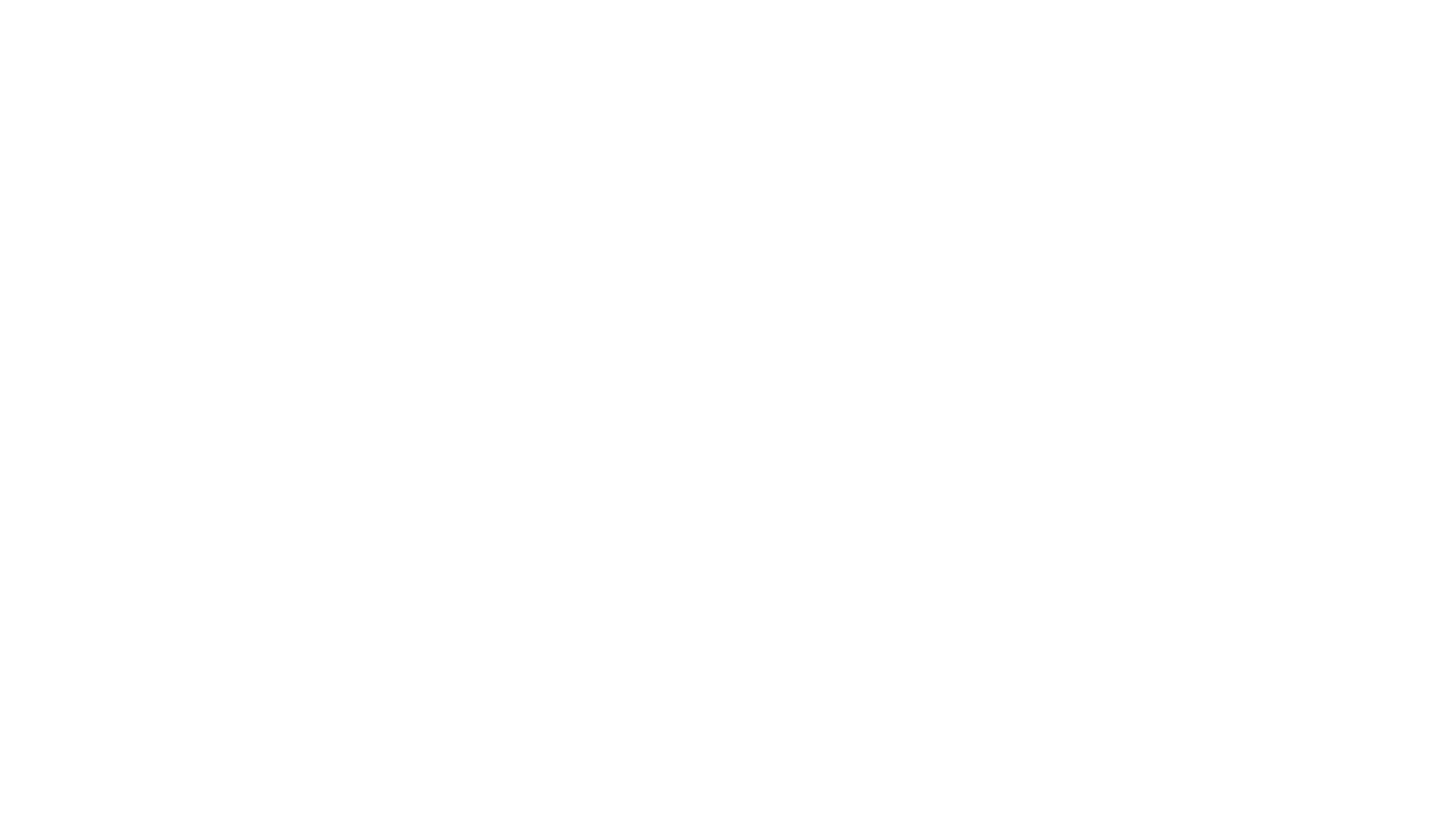 John Locke – English philosopher.  “Tabula rasa” At birth we are a “blank slate”.
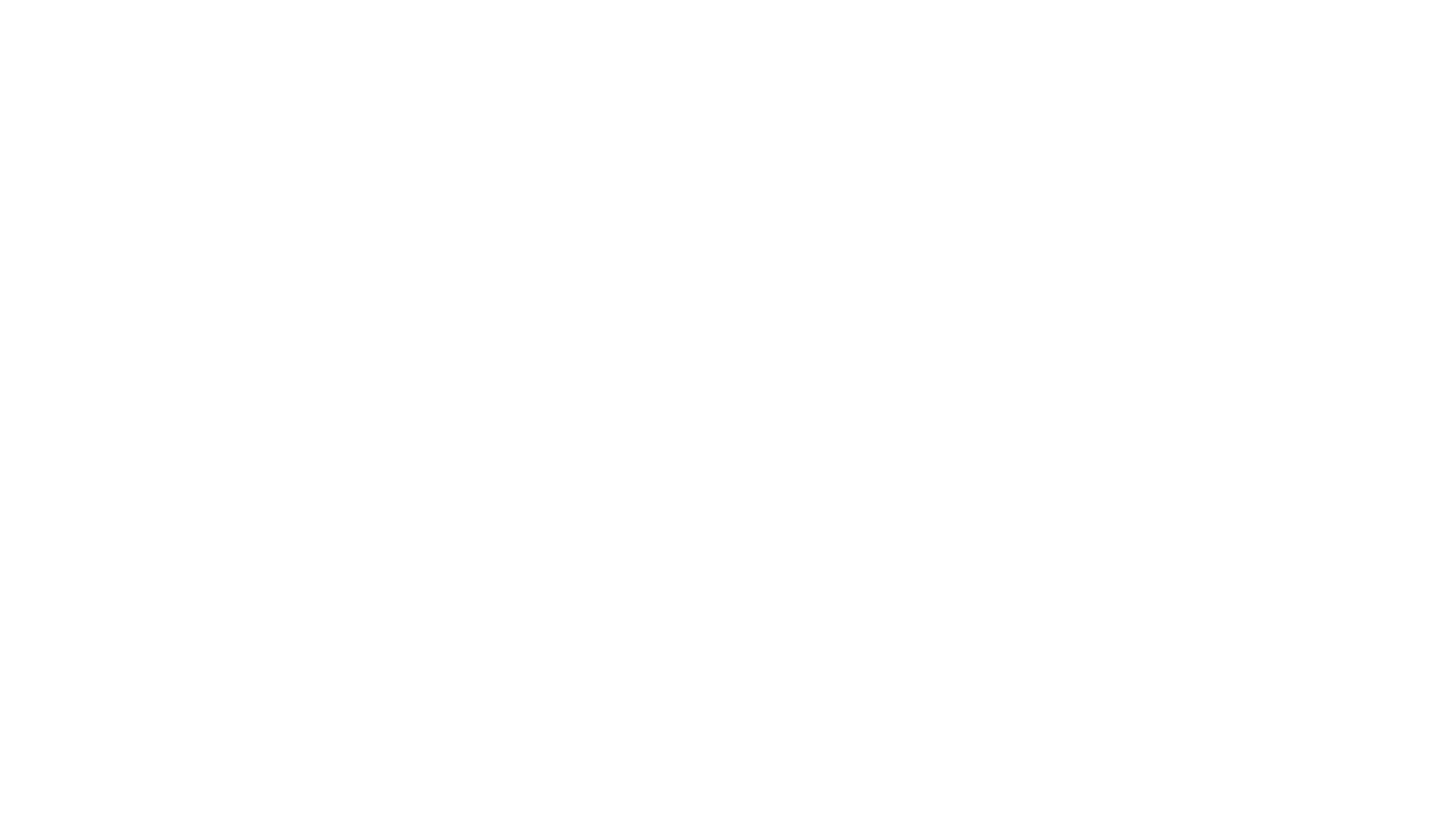 Voltaire – French writer and philosopher.  Critic of the church and advocate for Freedom of Speech.
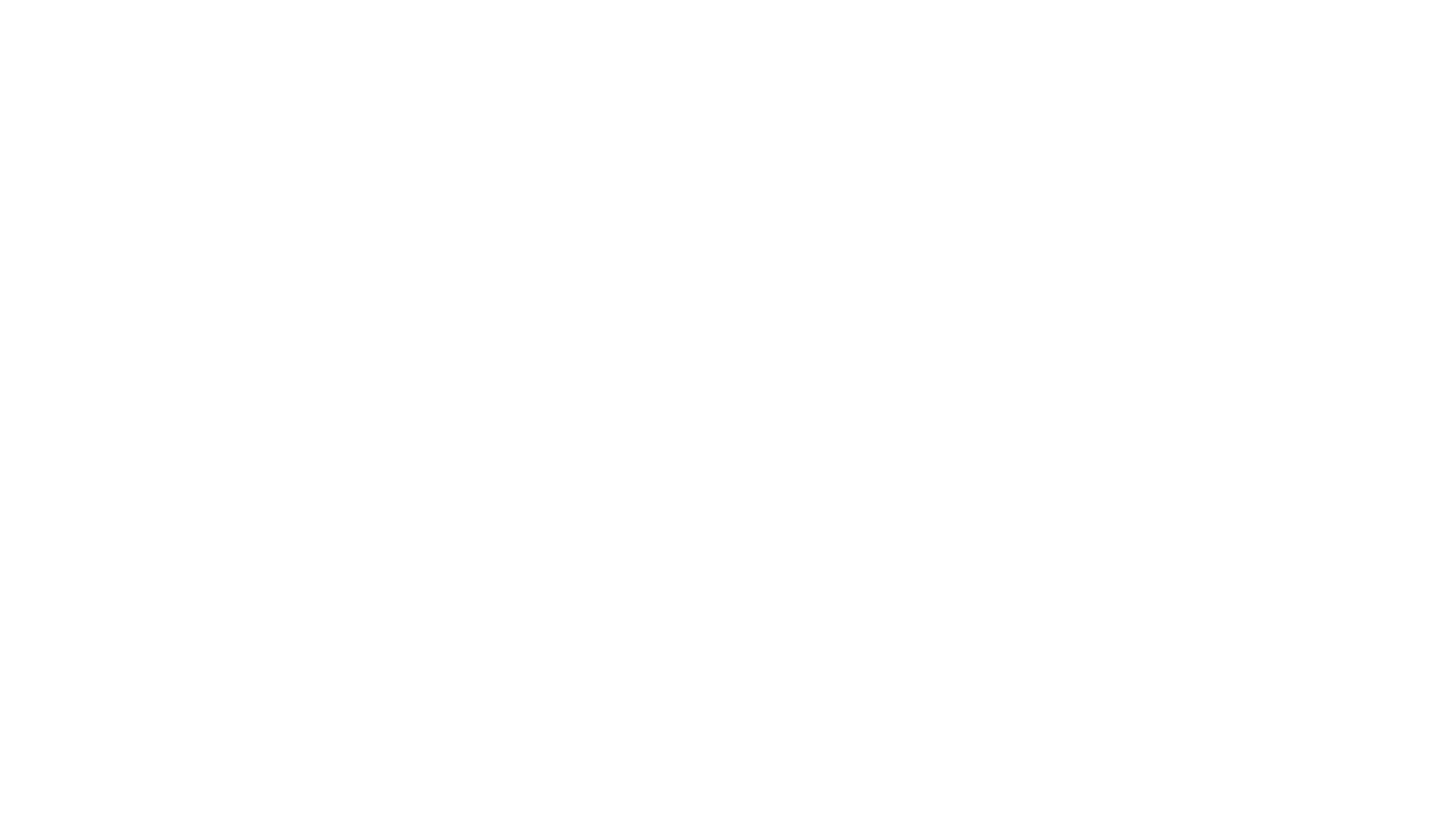 Jean-Jacques Rousseau – Genevan writer and philosopher.  Favorite amongst leaders of the French Revolution.
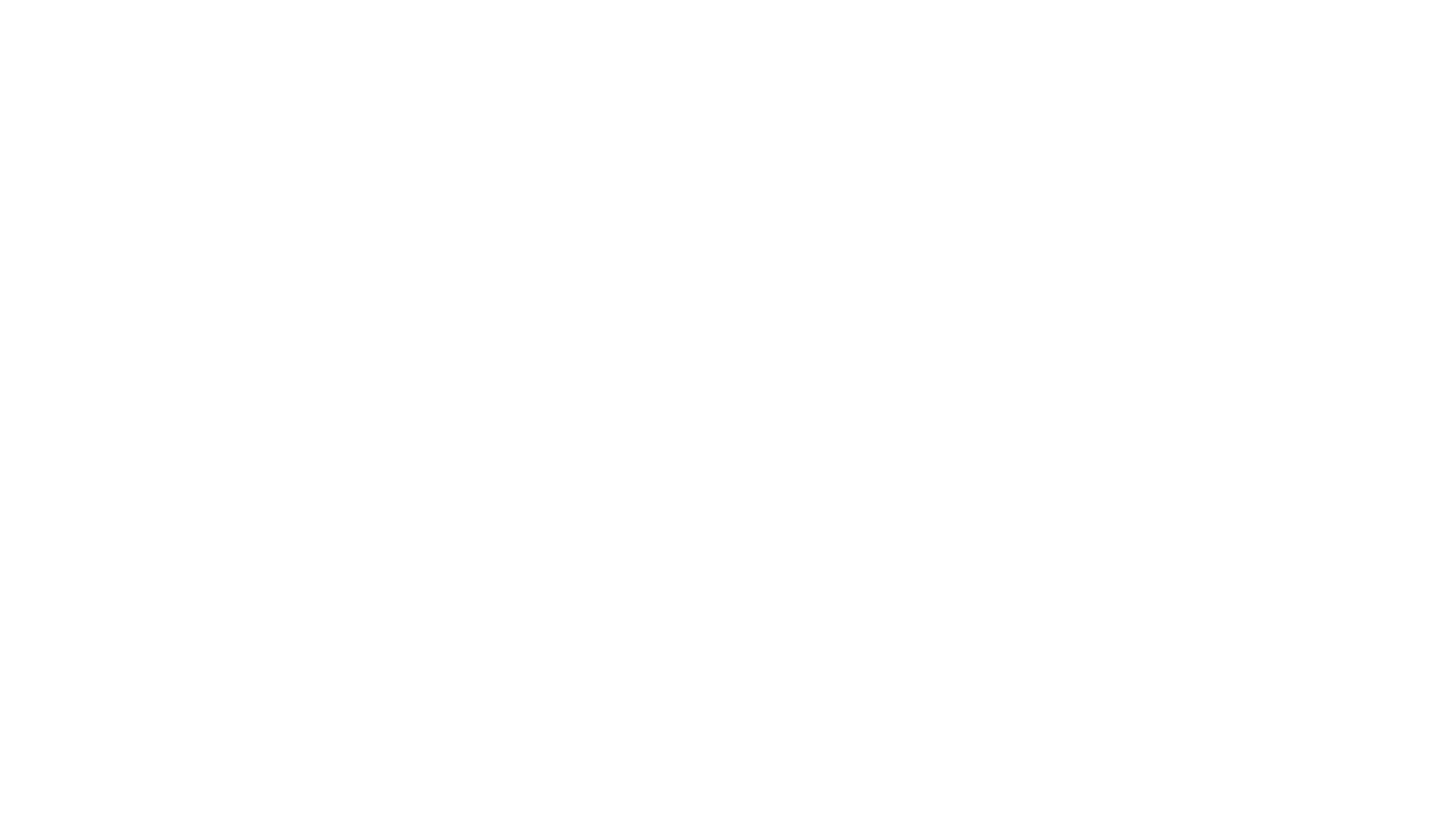 David Hume – English philosopher.  Argued that passion rather than reason govern human behaviour.
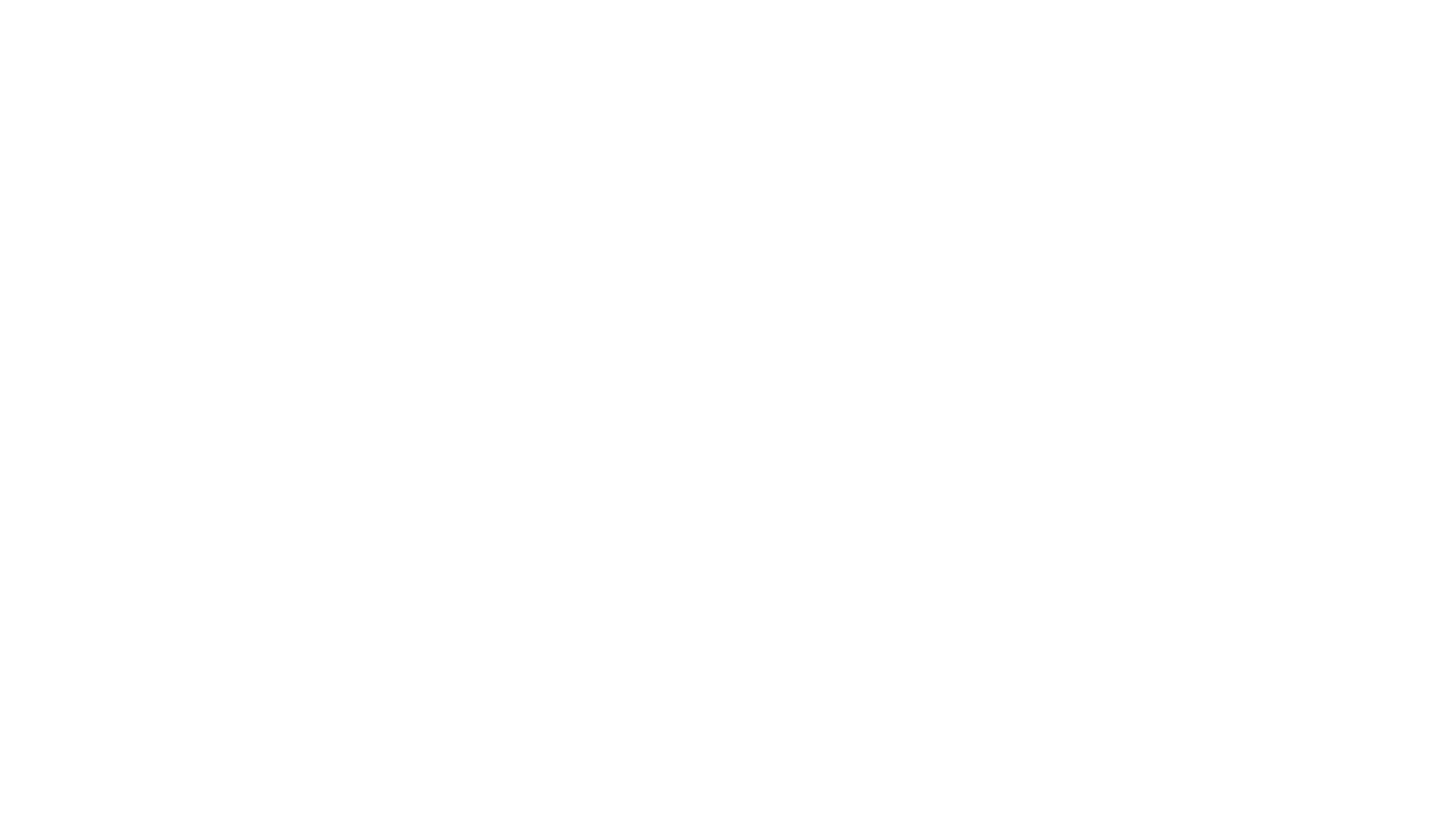 Adam Smith – Scottish philosopher.  Father of capitalism.
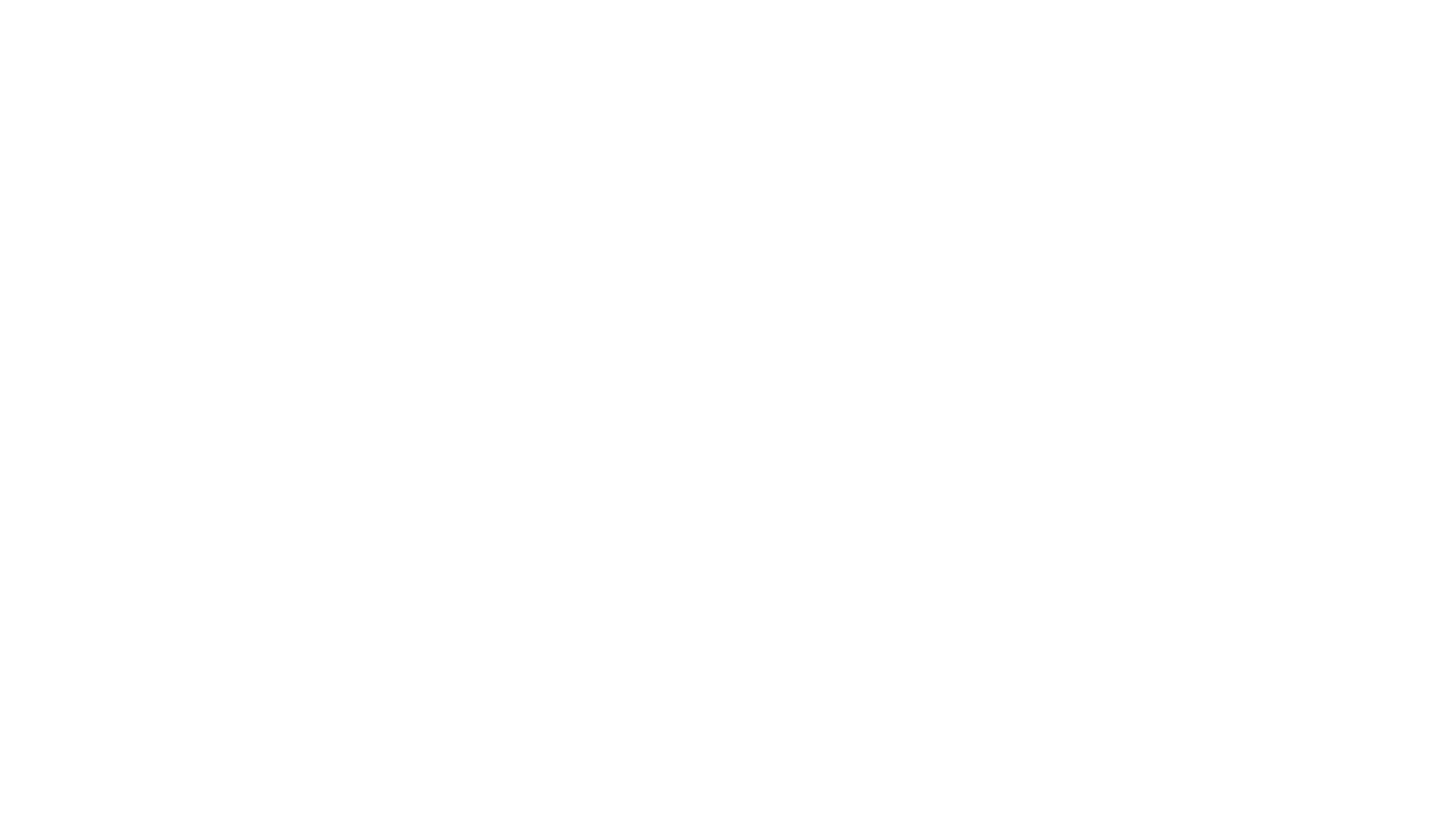 Immanuel Kant – German philosopher.  Reason as the source of morality.